Sept.
2020
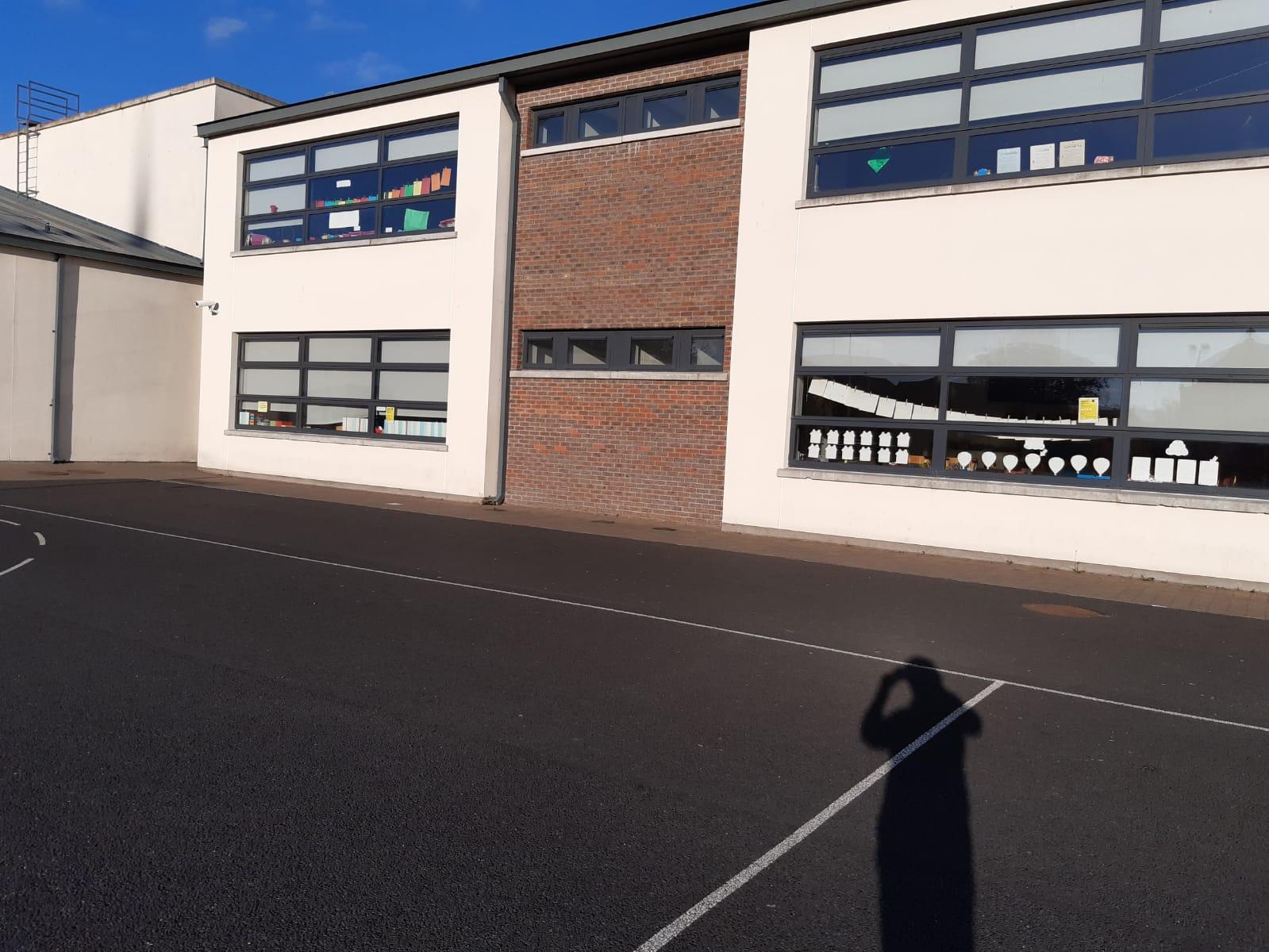 Welcome toJunior Infants
Scoil Bhríde (Cailíní)
Purpose of Presentation
To welcome parents to our school community. 
To familiarise you with our school.
To outline general policies and work practices for the class. 
To help you get ready for school in September.
2
Welcome to
Scoil Bhríde Cailíní
Key staff
Principal - Paula Dargan
Assistant Principal – Anne McKeon
Secretary – Maeve Rispin
3
Welcome to
Scoil Bhríde Cailíní
Our School
Scoil Bhríde is the original parish school of Blanchardstown. It began life in the mid-nineteenth century in what is now the hall of the Community Centre.
In September 2013, we made the move to our new school with its state of the art facilities.
Scoil Bhríde (Cailíní) is a diverse all girls primary school. At present, we have 1 special class and 15 mainstream classes comprising all levels, from Junior Infants to Sixth Class. 
We have 368 students and 31 staff members.
Our motto is: Let us treat others as we would like them to treat us.
4
Welcome to
Scoil Bhríde Cailíní
Our Mission Statement
To promote the fullest possible development of each child as an individual and as a member of society.
To promote attitudes and habits related to spiritual fulfilment and to ensure a sound social, moral and religious development.
To encourage the child to be self-confident, independent, tolerant, kind and co- operative and to ensure that pupils in Scoil Bhríde (Cailíní) achieve high standards of work and behaviour in a purposeful, quiet and organised manner.
To endeavour to ensure a good command of the Irish language and to promote a proper understanding of our Irish culture and nationality so that they may become proud of our rich heritage.
To endeavour to ensure that, at a minimum, each child will achieve a competence, appropriate to her ability, in literacy and basic mathematical concepts and operations.
To enable pupils to see themselves as members of both their local and global communities by encouraging awareness and understanding of their local environment and the wider world.
To ensure that all activities, policies and programmes are developed and delivered with respect and that a positive celebration of difference is cultivated, always being mindful of the moral, conscientious, religious, linguistic and cultural principles of all within the school community.
5
Welcome to
Scoil Bhríde Cailíní
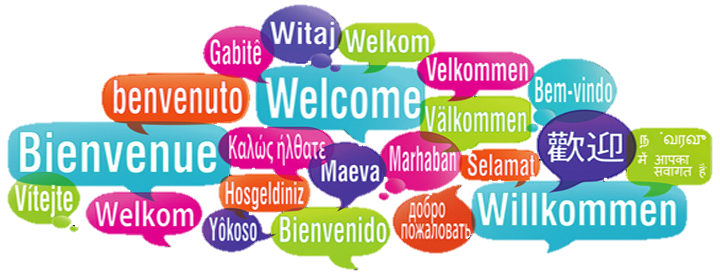 Home Languages
At Scoil Bhríde (Cailíní) we are very lucky to have such a rich linguistic environment. Our students can speak more than 40 different languages!
Speaking in your home language is important – it is an integral part of your cultural heritage. It should be cherished and passed on from generation to generation.
We would encourage you to read to your daughter in your own language and to speak to her at home and about school, in this language. 
A strong first language is the foundation for learning other languages (English, Irish).
We aim to develop the children’s awareness of language and to foster interest and curiosity, not only in their own language, but also in the languages of others.
6
Welcome to
Scoil Bhríde Cailíní
Here’s a Tour of Our School…
ADD A FOOTER
7
Junior Infant Classroom
ADD A FOOTER
8
Junior Infant Classroom
ADD A FOOTER
9
Junior Infant Classroom
ADD A FOOTER
10
Classroom Bathrooms
ADD A FOOTER
11
This is the yard where the girls normally line up in the morning.
However, in light of Covid-19 restrictions, we will confirm details of this nearer to September.
Our Yard
ADD A FOOTER
12
Infant classes normally are brought to this door by their teacher and are dismissed one by one to a parent or designated adult.
End of Day Pick Up
ADD A FOOTER
13
Infant classes normally have play time on the Astro Turf pitches.

They play outside twice a day – at small break and big break, weather permitting.
Astro Turf pitches
ADD A FOOTER
14
Our PE Hall
ADD A FOOTER
15
Our Library
ADD A FOOTER
16
Starting School
Welcome to
Scoil Bhríde Cailíní
17
Smooth Transition
18
Welcome to
Scoil Bhríde Cailíní
Role of the parents
Welcome to
Scoil Bhríde Cailíní
19
Role of the school
Welcome to
Scoil Bhríde Cailíní
20
Communication
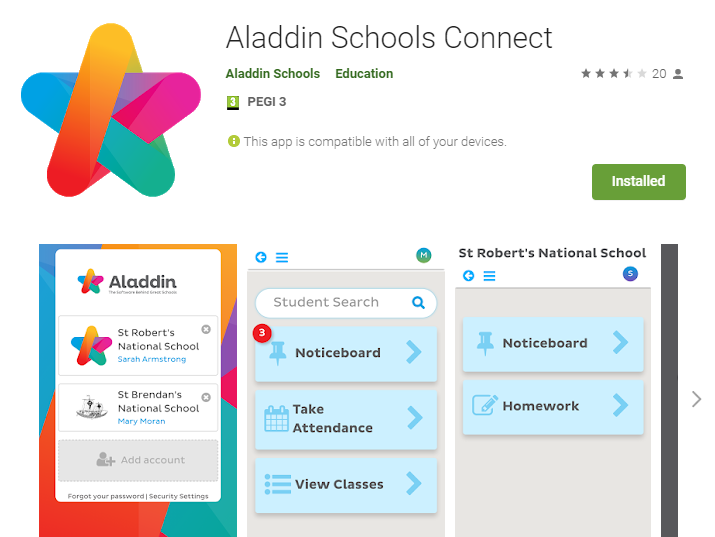 We use Aladdin Connect to communicate with parents.
We also send texts to parents. 
Paper notes will be sent home sometimes.
21
Welcome to
Scoil Bhríde Cailíní
Getting ready…
Develop fine motor skills – Lots of playdough, jigsaws and Lego.
Drawing and colouring pictures (using crayons/pencils).
Revise the alphabet, numbers, colours, nursery rhymes or any learning covered in preschool (if applicable).
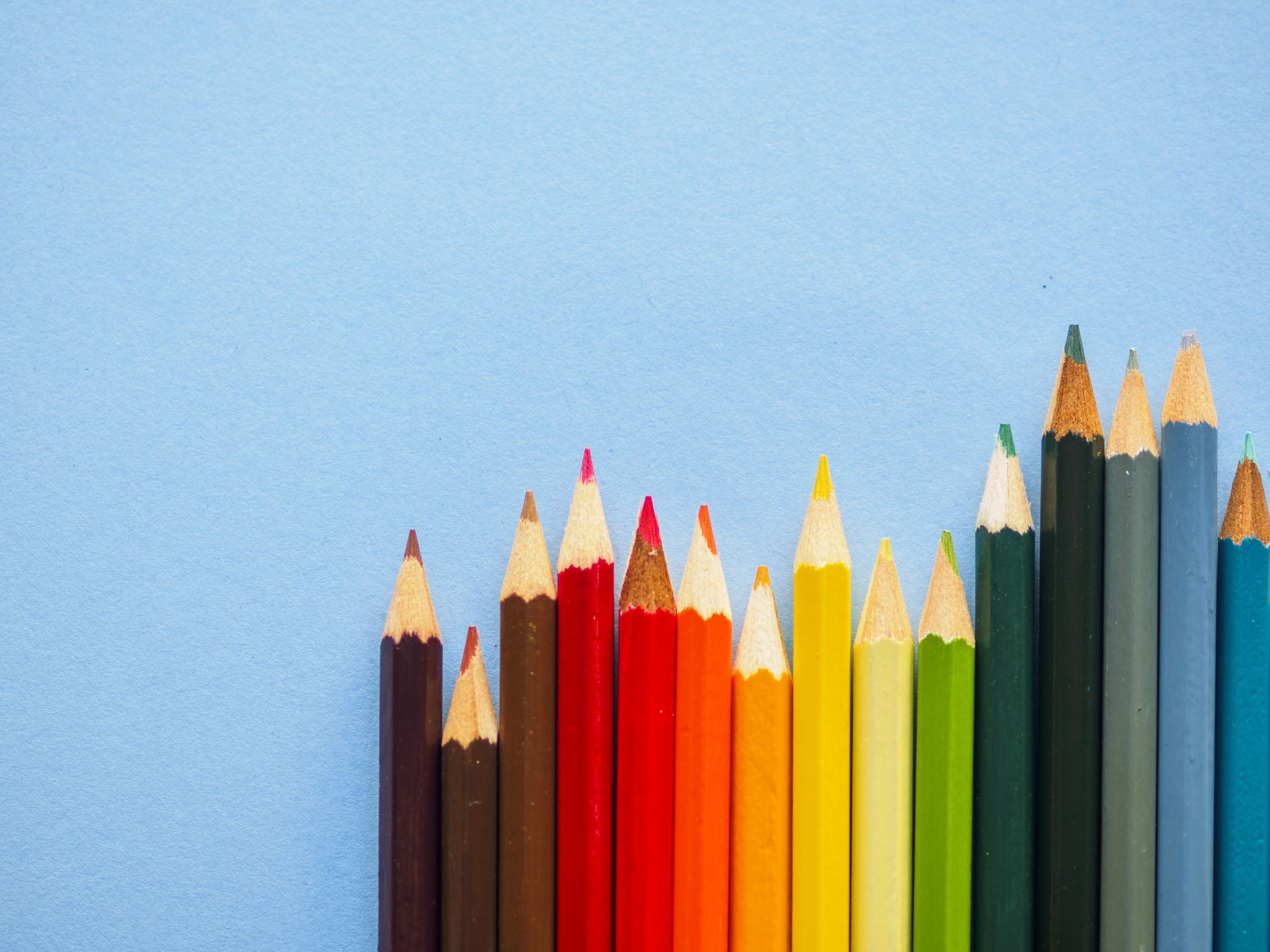 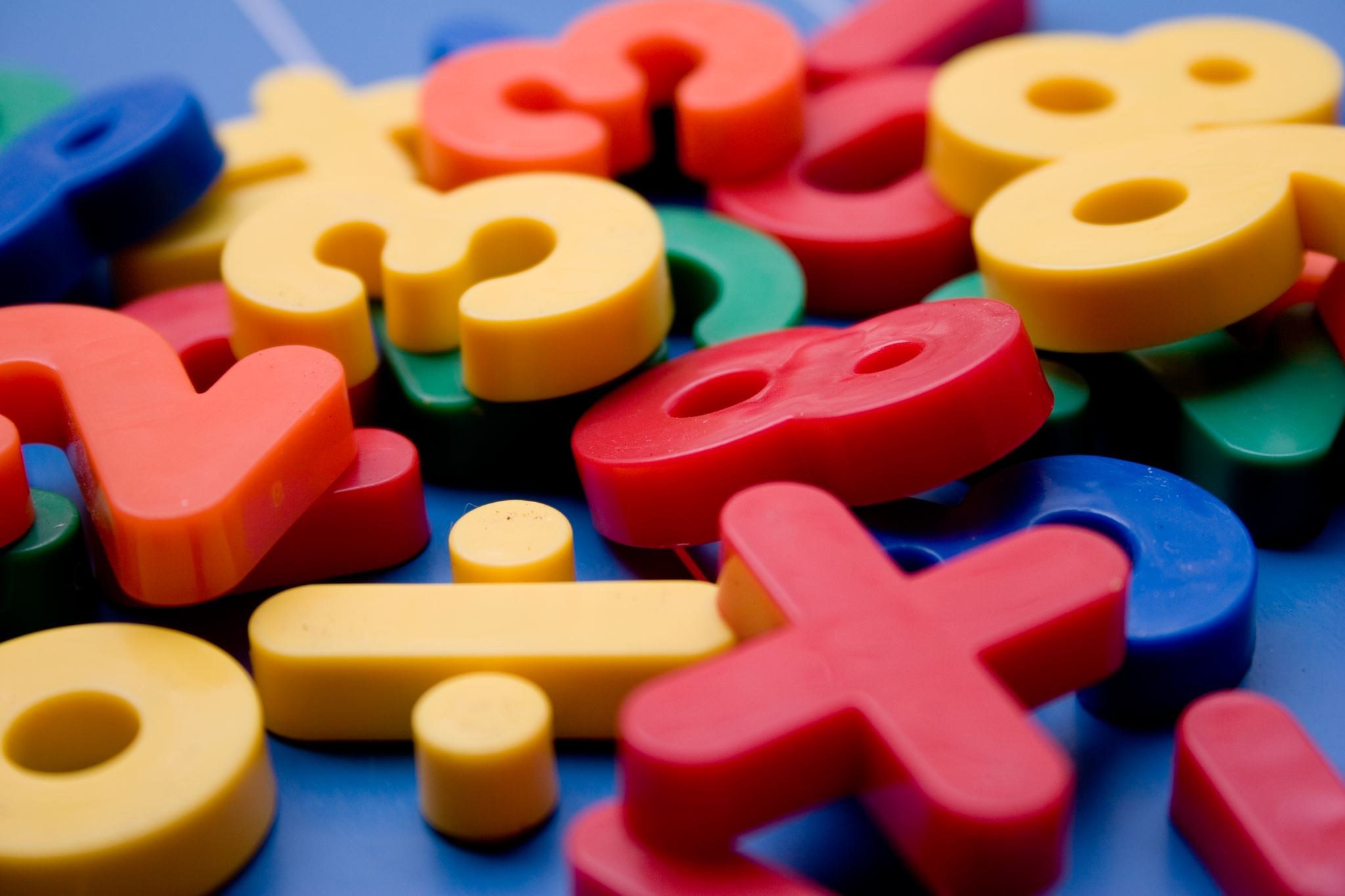 22
Welcome to
Scoil Bhríde Cailíní
Encourage independence:
Key skills to practise
Putting on and taking off jumper, coat, (for winter: hat, scarf, gloves etc.)
Putting on shoes (velcro instead of laces is advisable)
Opening and closing lunch box and bottle 
Zipping and putting on school bag 
Using the toilet 
Washing hands with soap
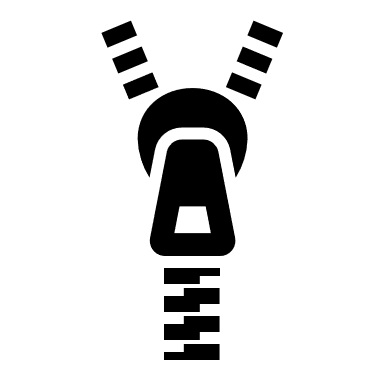 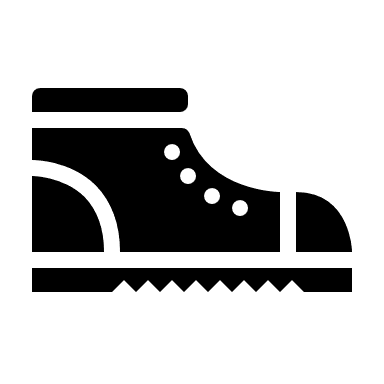 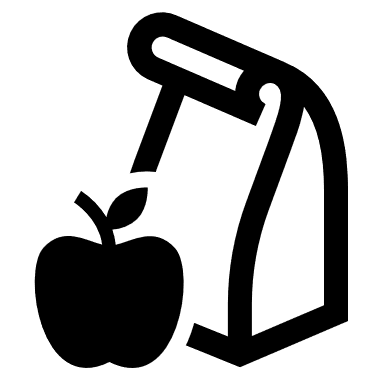 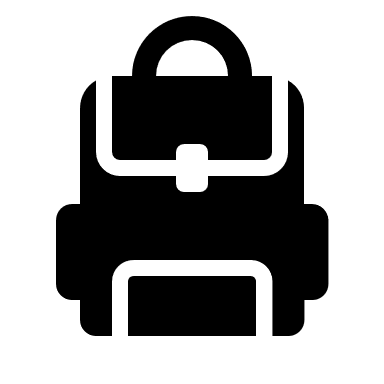 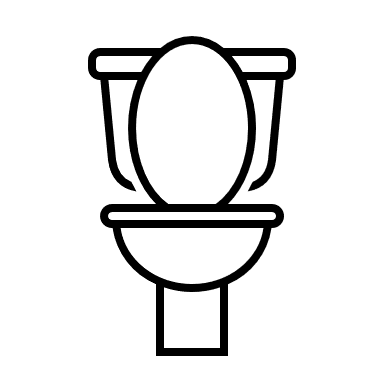 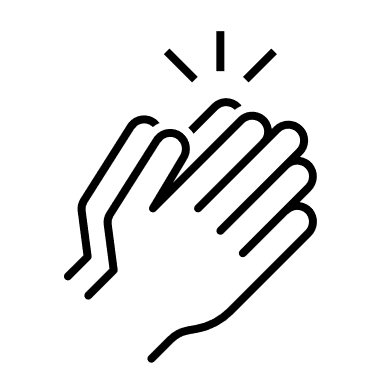 23
School Uniform
Our school uniforms are available to purchase in Leddy Uniforms, Blanchardstown Village or Happy Events in Blanchardstown Centre. 
Full school uniform – navy cardigan/jumper, light blue shirt, grey pinafore/skirt/trousers, navy tie with blue stripe, comfortable black shoes.
School Tracksuit or plain navy tracksuit , pale blue polo shirt and runners.
Sew-on school crests are also available in Happy Events, or Leddy Uniforms. 
Uniforms must be worn everyday and tracksuit on P.E. days.
Please label every item of clothing.
24
Welcome to
Scoil Bhríde Cailíní
Materials
Healthy Eating Policy in school. 
Lunch box – practise opening and closing fully.
Reusable water bottle – practise opening and closing properly.
School no waste policy – all rubbish will go home in lunch box.
School bag -should be big enough to fit an A4 size book and lunch.
Book list will be sent out by end of June.
Books to be paid for online by June 30th and books will be available for you in September.
School will have materials -pencils, crayons etc. No need for pencil case.

Please label all items clearly.
25
Welcome to
Scoil Bhríde Cailíní
Primary Curriculum
Welcome to
Scoil Bhríde Cailíní
26
School Day
Normal school day for infants
8:50am – 1:30pm

In September we usually start with a shorter day e.g. 9am-10am for a few days. We will confirm these details closer to the time.
Unfortunately due to the current Covid-19 situation, we are unable to give parents exact information as yet as to the details of the school day in September. We will keep you updated when we receive guidelines from the DES over the coming months.
27
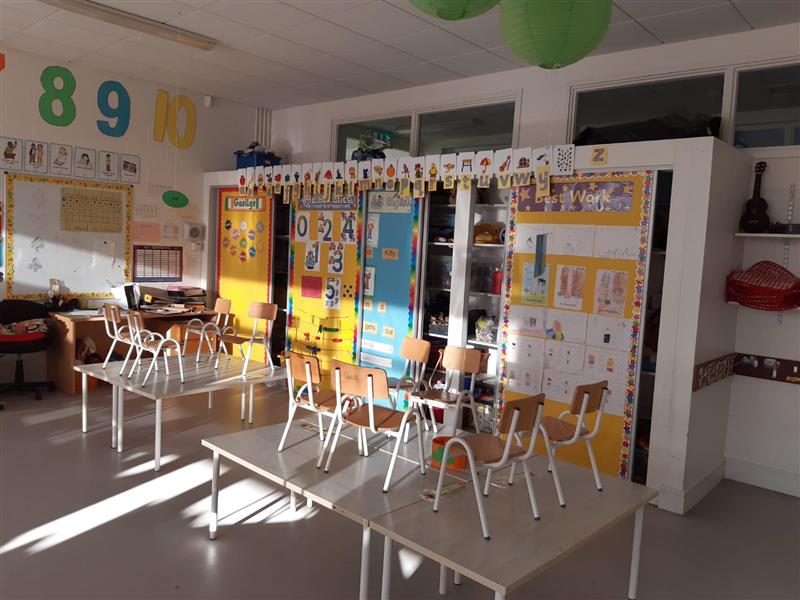 A Typical Day
This is an example of what a day in 
Junior Infants might look like…

8:50am: Line up in yard and walk into class
               Aistear (structured play), classes
10:40am: Morning snack and little break (yard)
11:00am: Classes
12:20pm: Lunchtime and big break (yard) 
1.00pm: Afternoon activity
1:30pm: Home time!
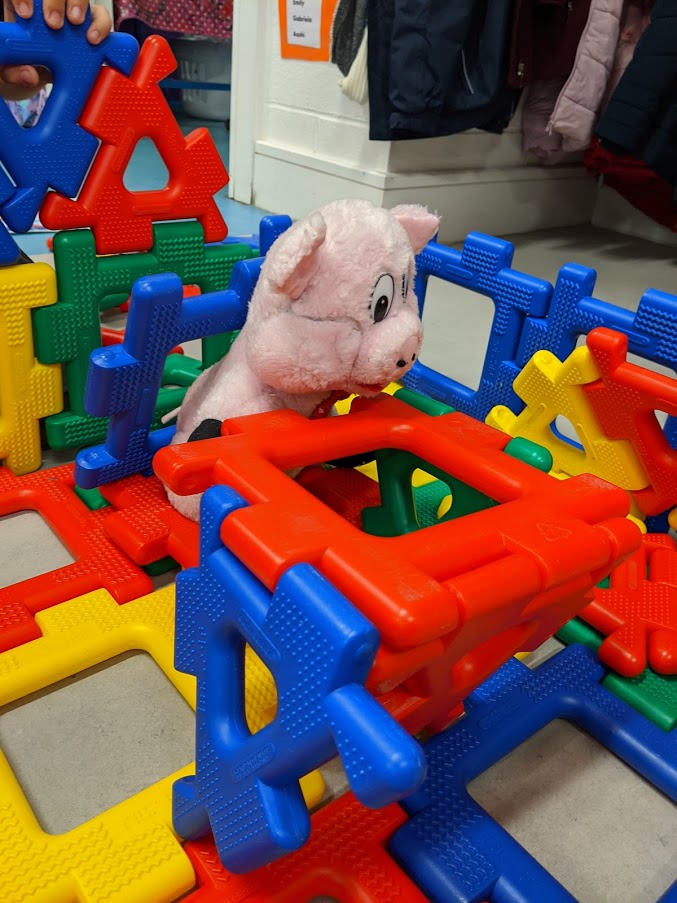 28
ADD A FOOTER
Home Time Procedure
Normally at home time, parents wait in the yard for their child's class to come to the door with the teacher. 
However, this is all subject to any HSE and  DES guidelines issued over the coming months. 
We will keep you updated.
Classes come to the door in line and teachers release children one-by-one to parents.
If you wish to speak with the class teacher, please wait until after all children are released and the teacher is free to speak with you.
If a different family member or child minder will be collecting your daughter, the school needs to be informed of this in advance.
29
Welcome to
Scoil Bhríde Cailíní
Afterschool Activities
Afterschool activities for infants
Irish dancing classes

Afterschool for older children
Irish dancing classes
Gaelic football
Camogie
Athletics
Homework Club
Tin Whistle
Normally these services are in place after school but they will depend on HSE/DES guidelines this year.
Afterschool Childcare (on site)
Aoibheann's (1:30-2:30pm)
Little Stars Creche
30
Welcome to
Scoil Bhríde Cailíní
Thank You
We can't wait to meet you soon!
31
Welcome to
Scoil Bhríde Cailíní